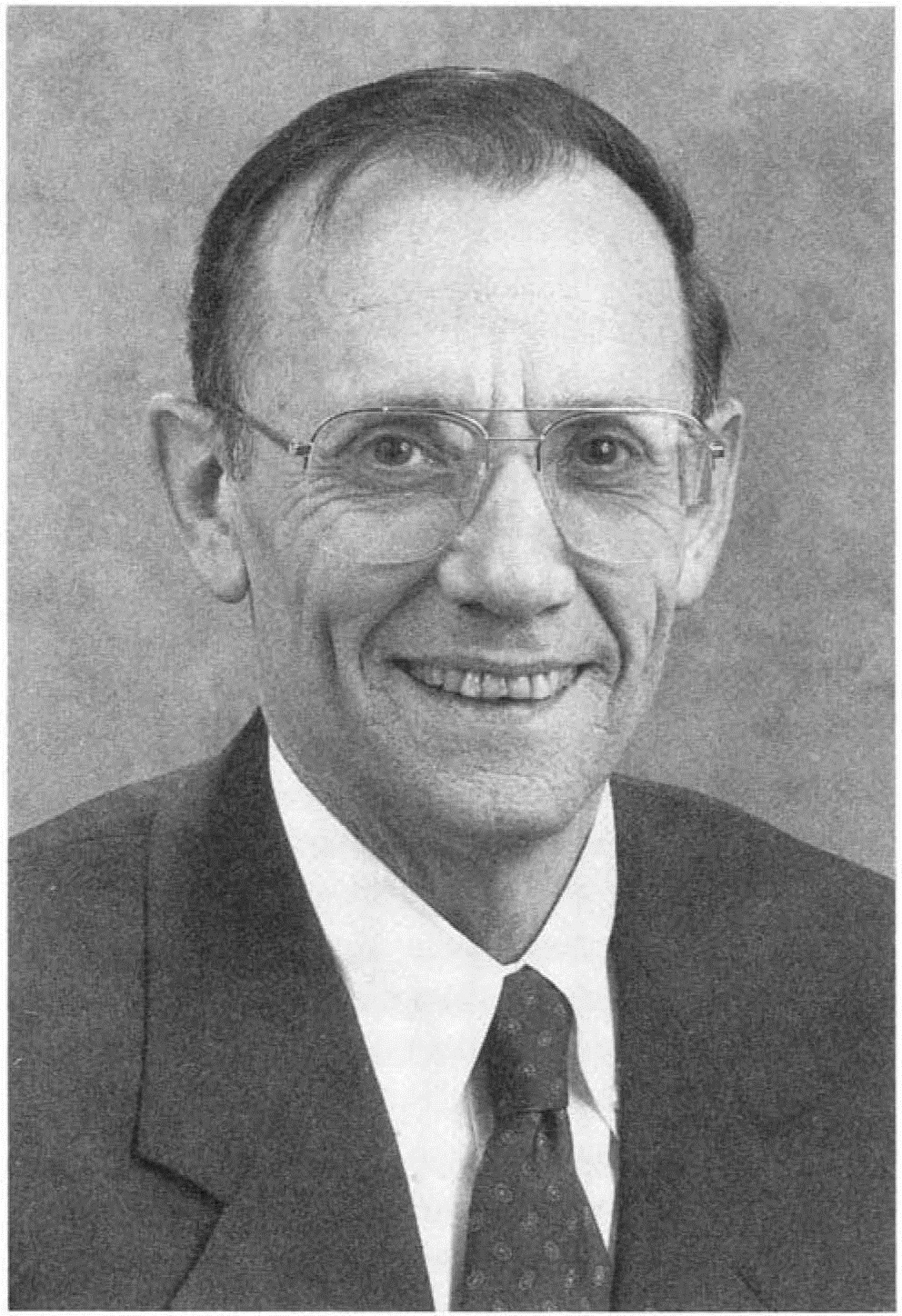 Community Farewell to Teaching of Psychology’s Hero: Charles Brewer
1932-2018
American Psychological Association Convention
Chicago, IL
August 9, 2019
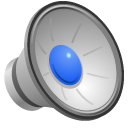 Participants
Randy Smith—Moravian College
Diane Halpern—Minerva Schools at KGI;
						    Claremont McKenna College
Dorothy Cantor—American Psychological 							Foundation
Jane Halonen—University of West Florida
PLUS—a cast of 100s on video
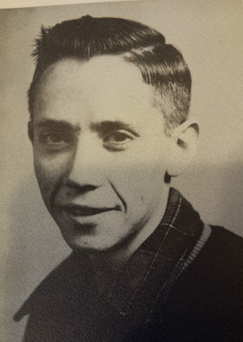 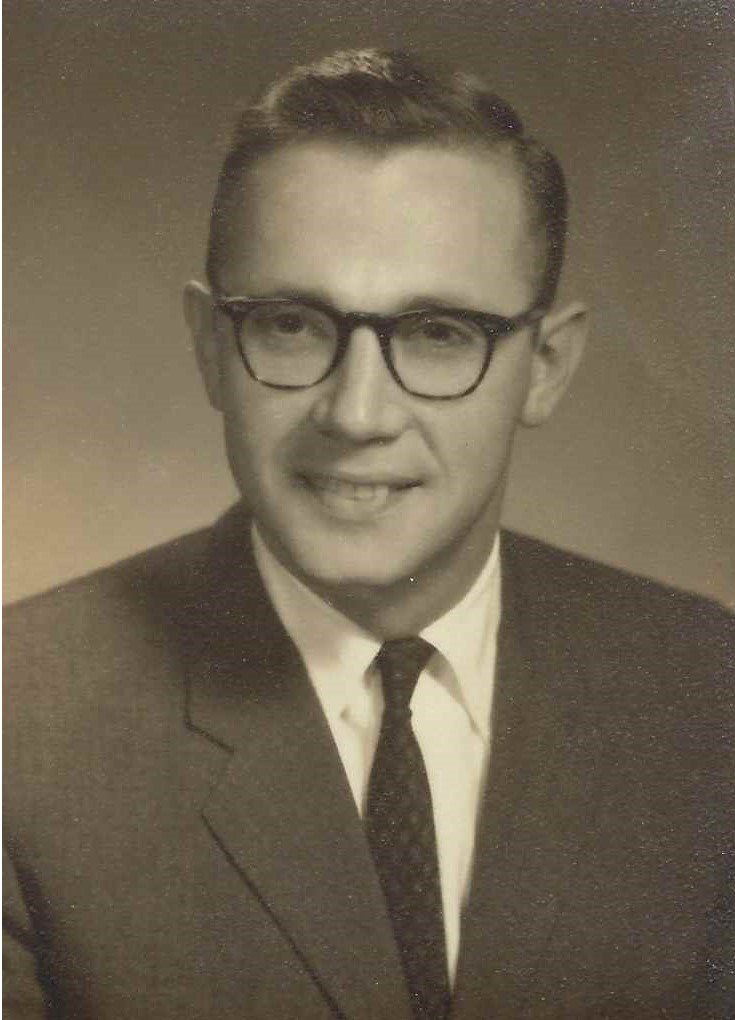 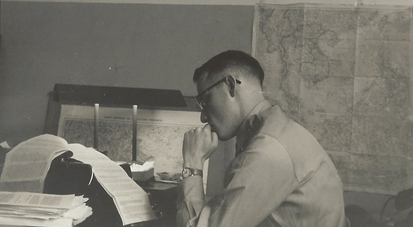 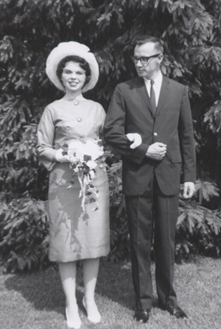 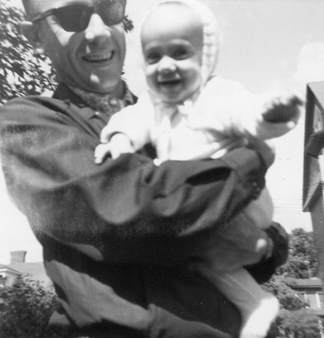 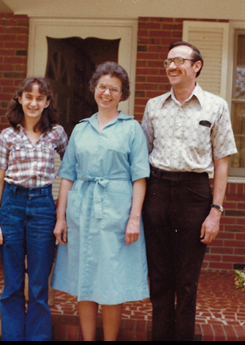 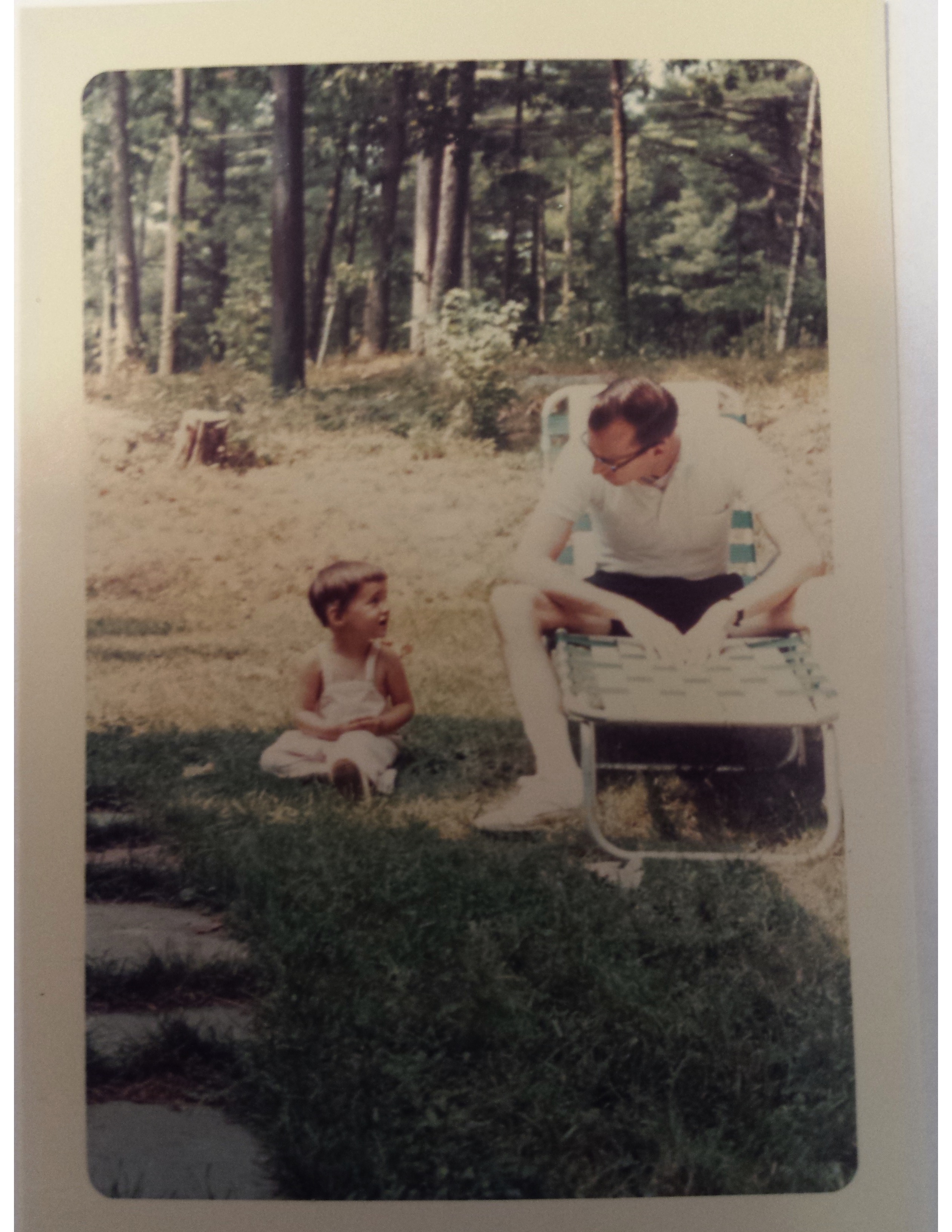 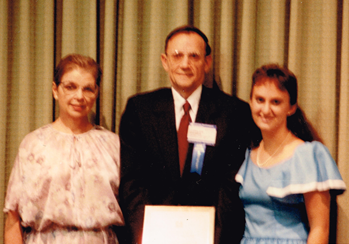 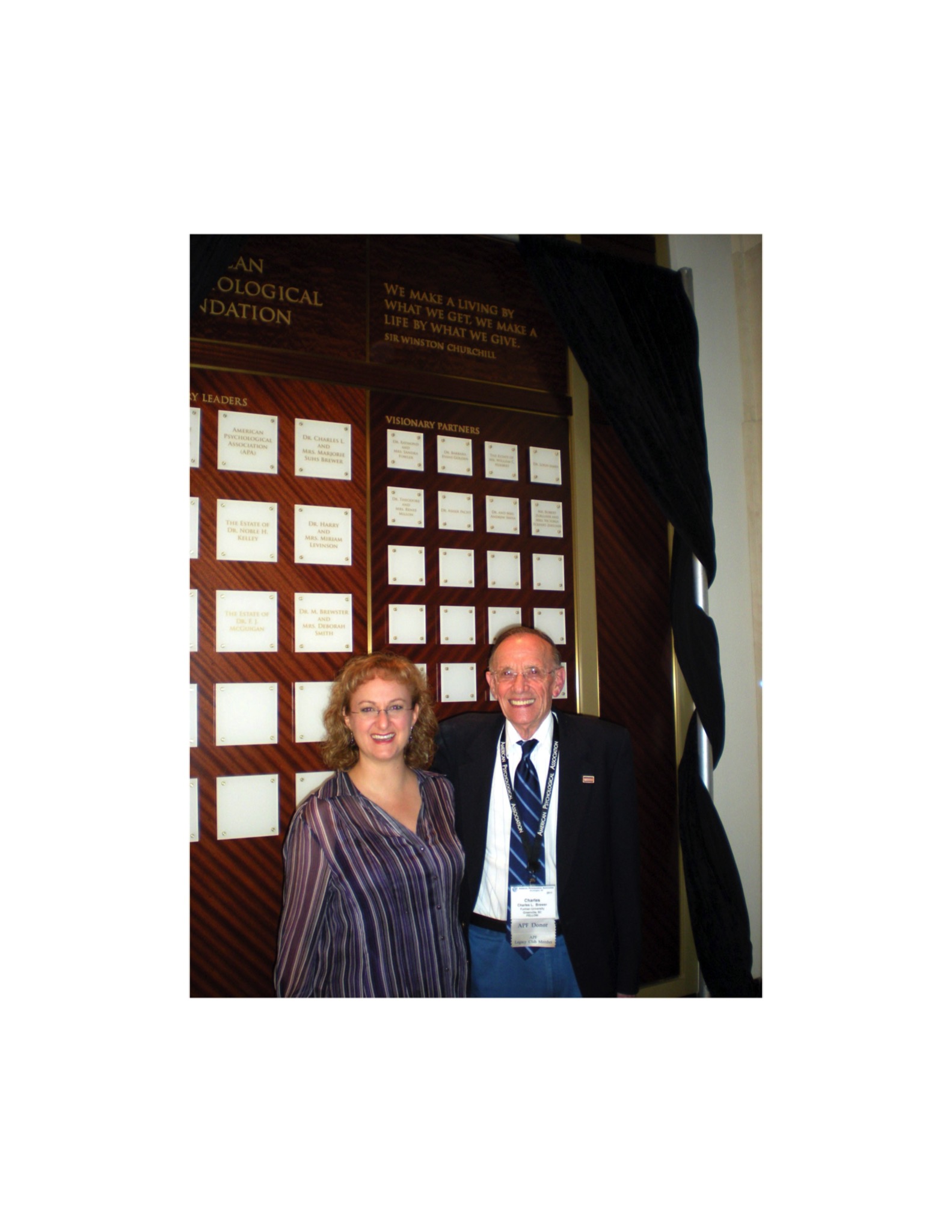 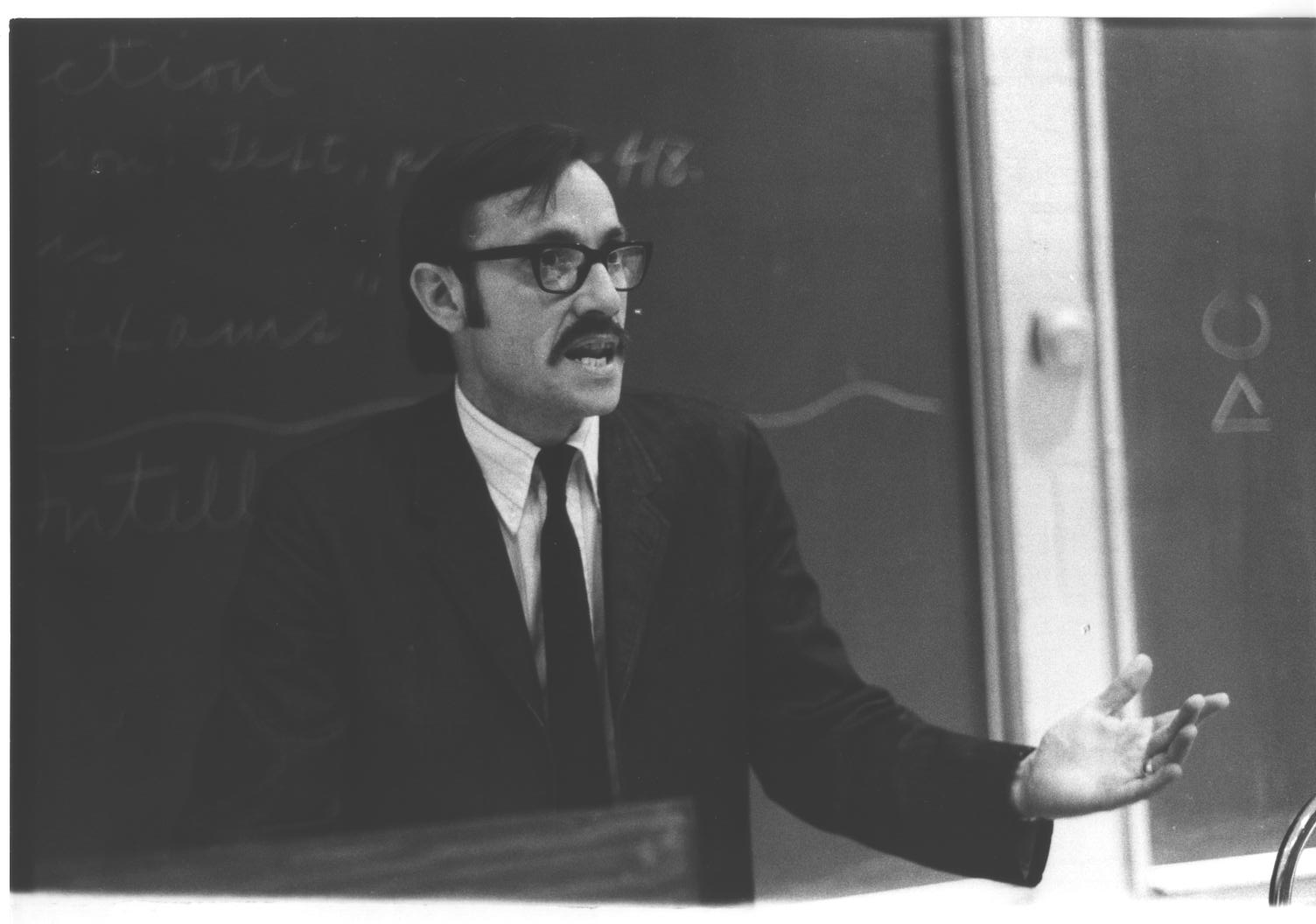 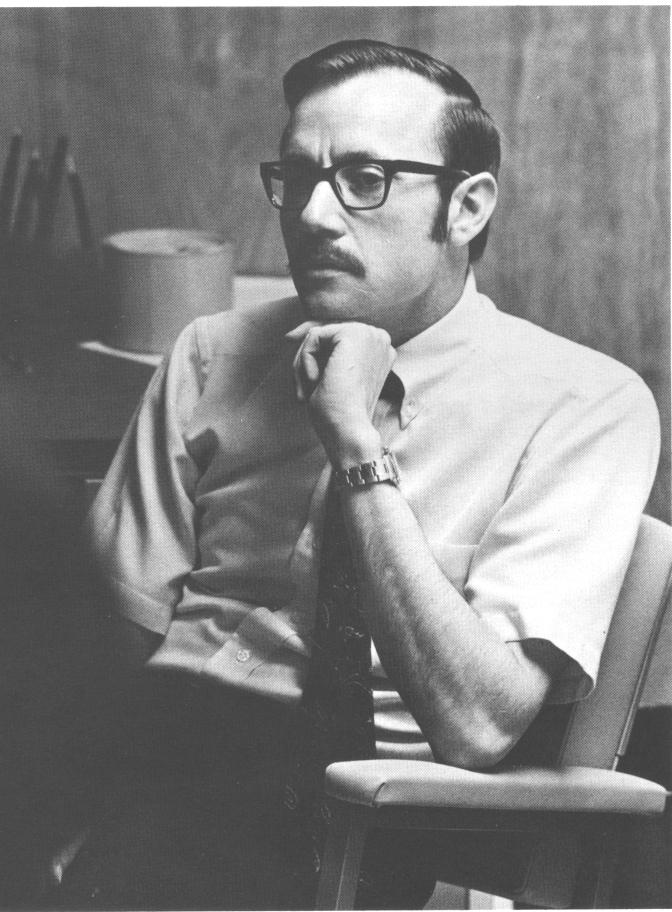 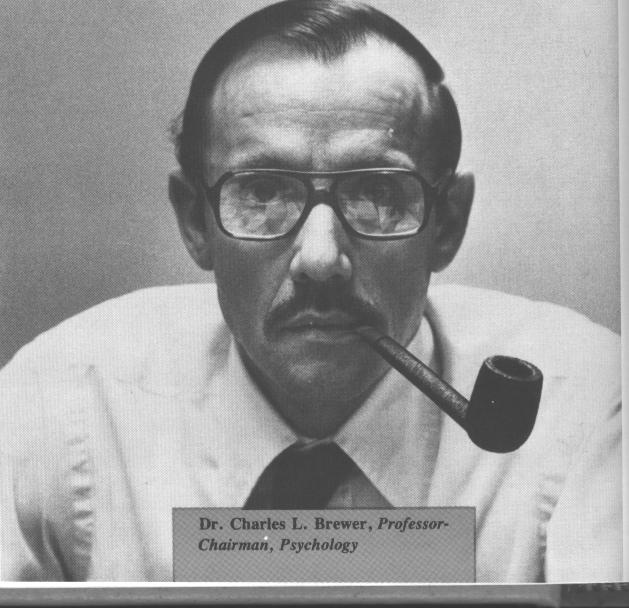 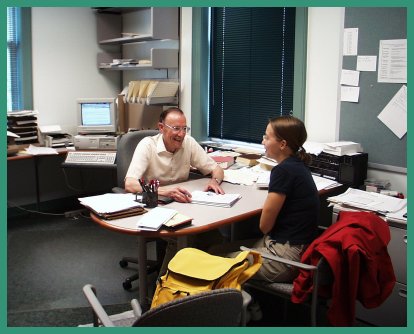 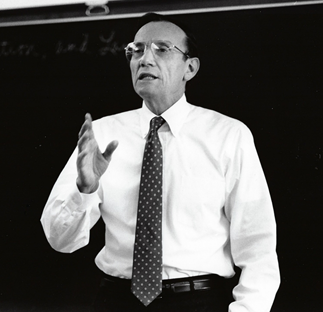 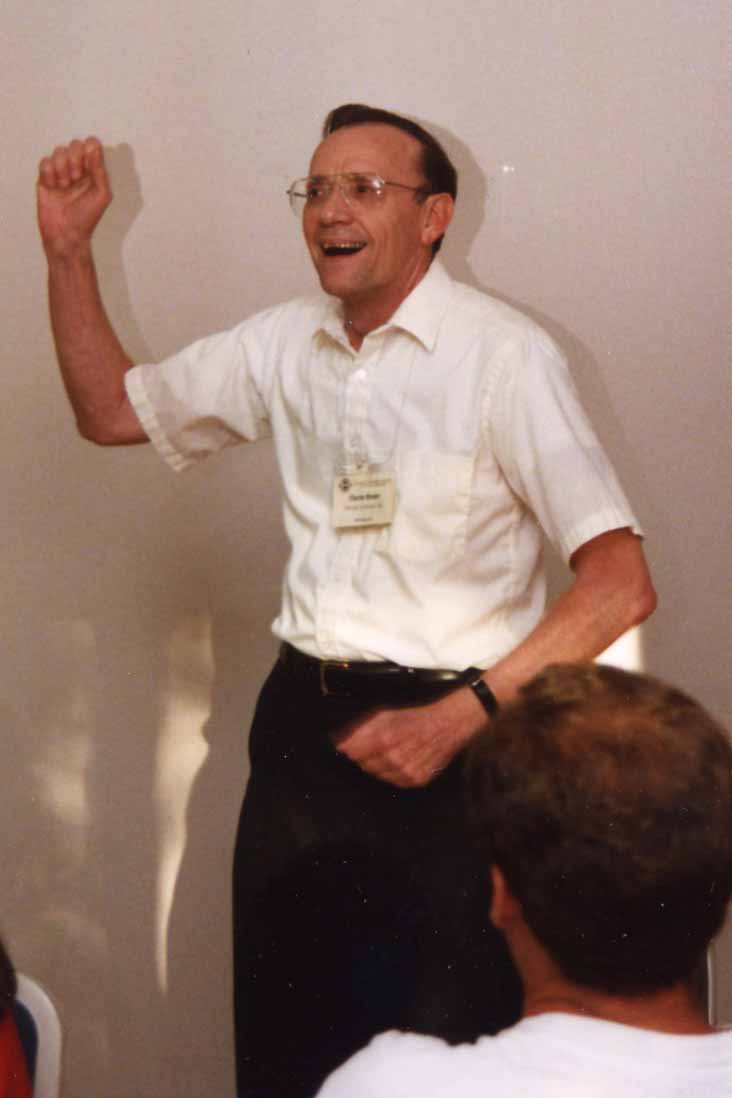 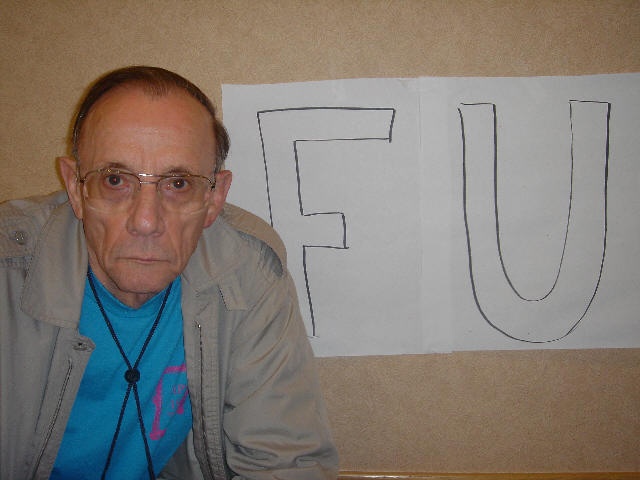 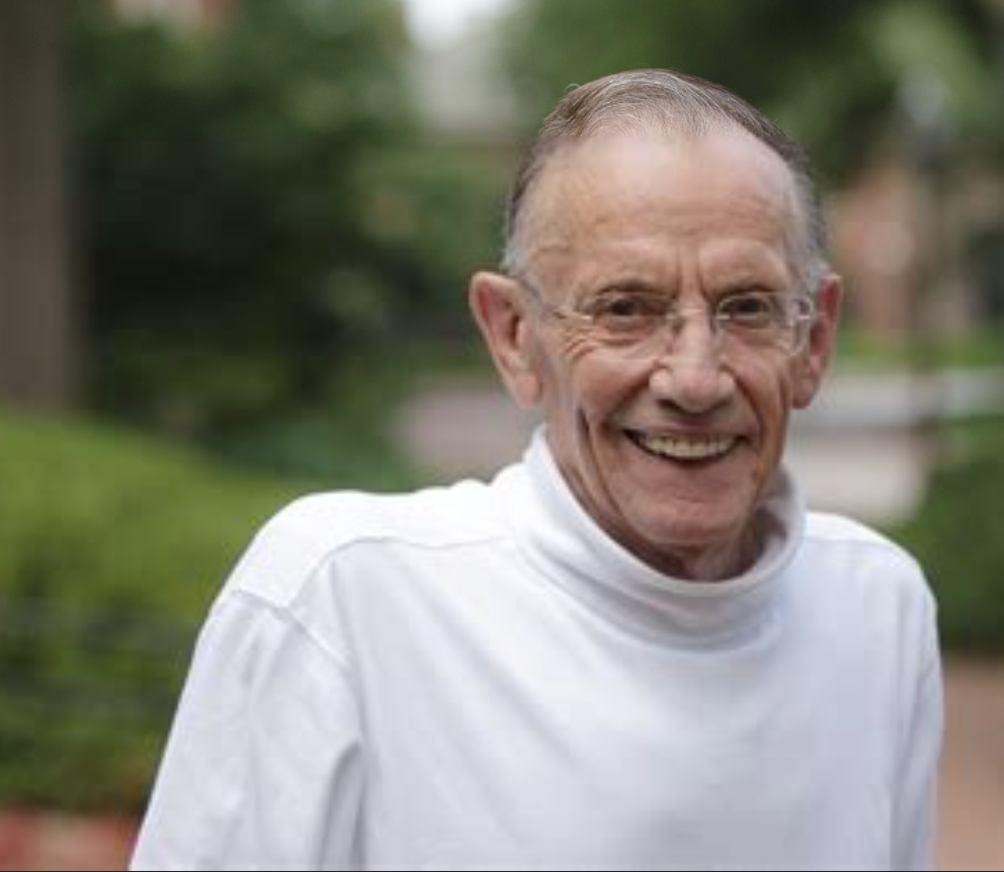 Awards & Accomplishments
Furman Award for Meritorious Teaching, 1969
Hendrix College Distinguished Alumnus, 1994
Named William Kenan Professor of Psychology, 1998
Furman Award for Meritorious Advising, 2010
President, Division Two APA, 1981-1982
Editor, Teaching of Psychology, 1985-1996
APF Distinguished Teaching Award, 1989
APF Teaching Award named in his honor, 2003
APA Award for Distinguished Career Contributions to Education and Training, 1995
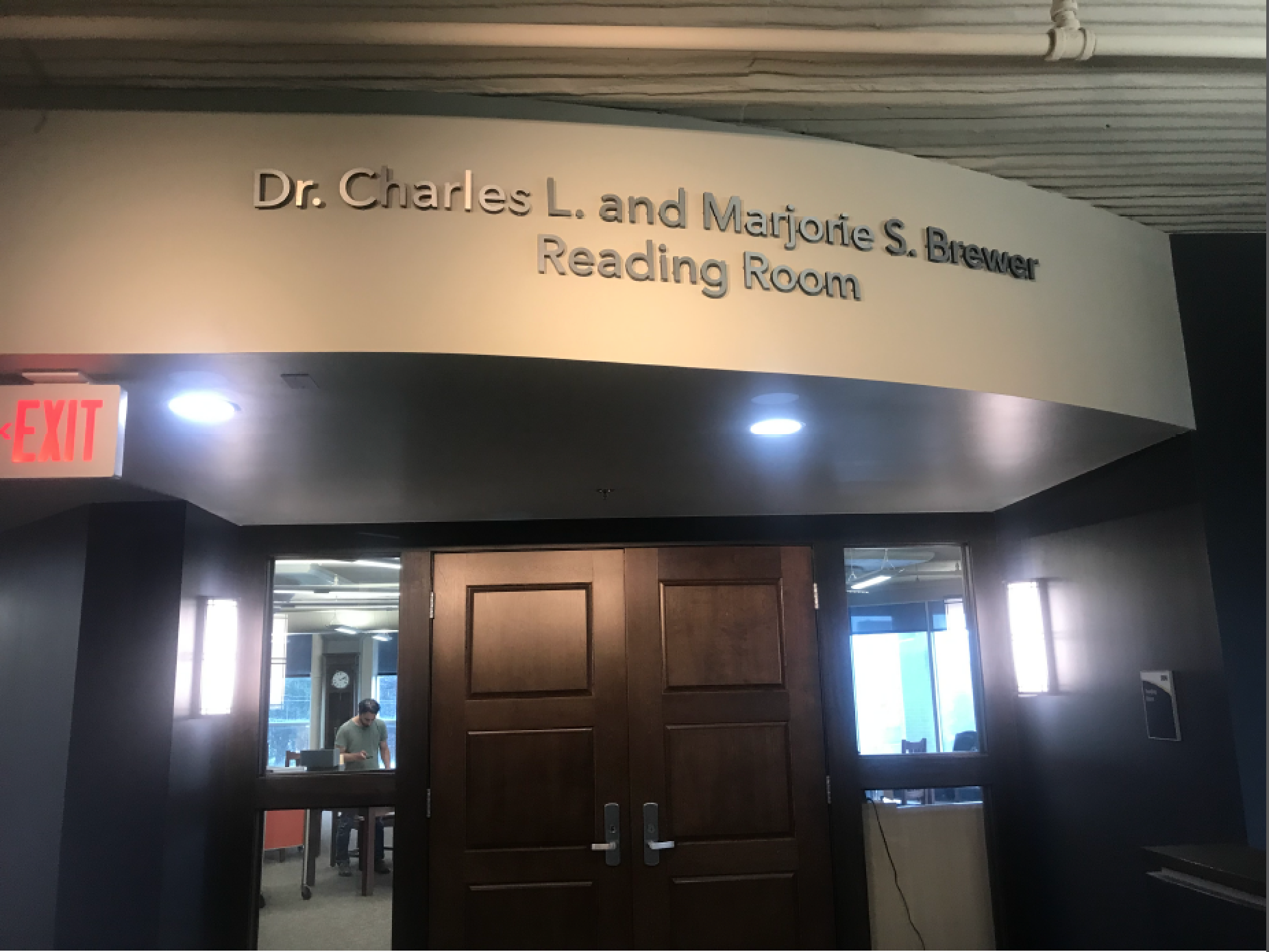 Facts fade fast,             so learn concepts     and principles
Randy’s First Brewerism
THINGS ALWAYS TAKE LONGER THAN THEY DO, ESPECIALLY WHEN THERE IS MORE WORK TO DO THAN TIME TO DO IT
Randy’s Second Brewerism
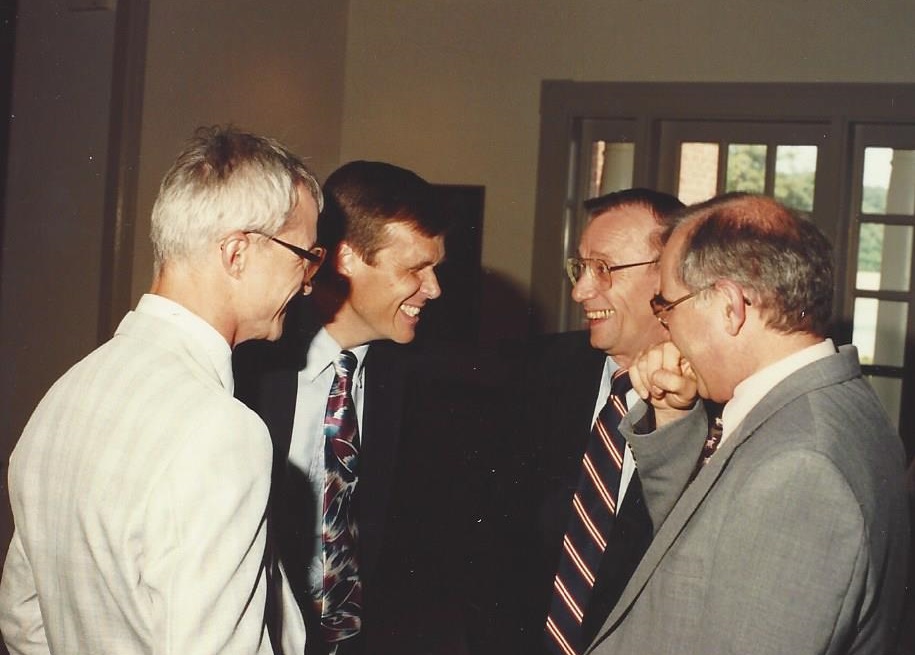 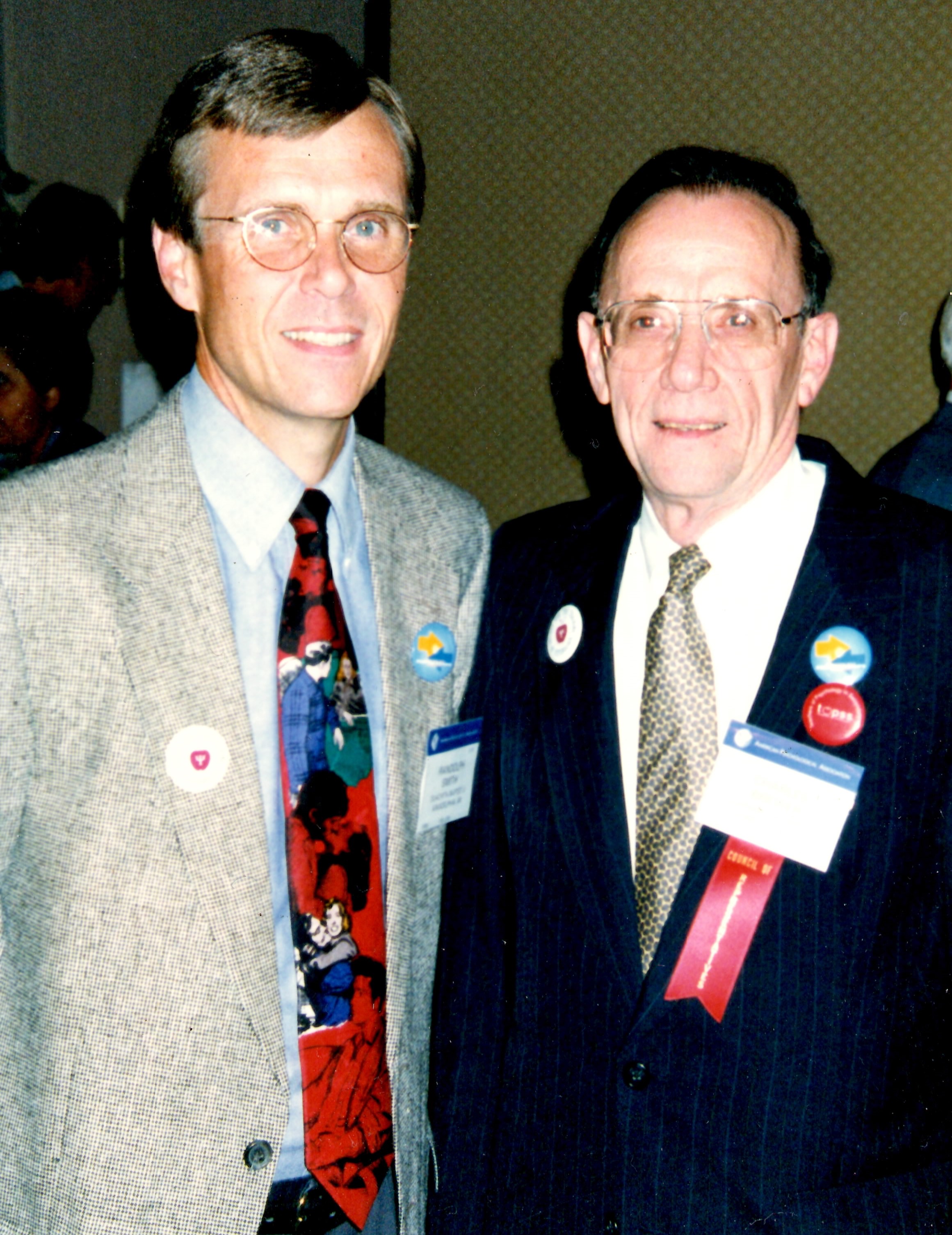 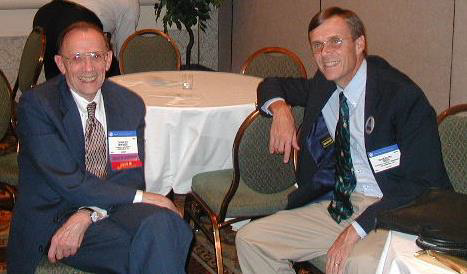 LIVE TRIBUTES
DIANE HALPERN
American Psychological Association
DOROTHY CANTOR
American Psychological Foundation
LEAVE NO ACADEMICBUTT UNKICKED!
Diane’s Brewerism
I’ve been doing this so long, it goes way back to the last century…
Dorothy’s Brewerism
Remote tributes
GOOD TEACHERS INSPIRESTUDENTS TO DO BETTERTHAN THEY CAN DO.
Jane’s Brewerism
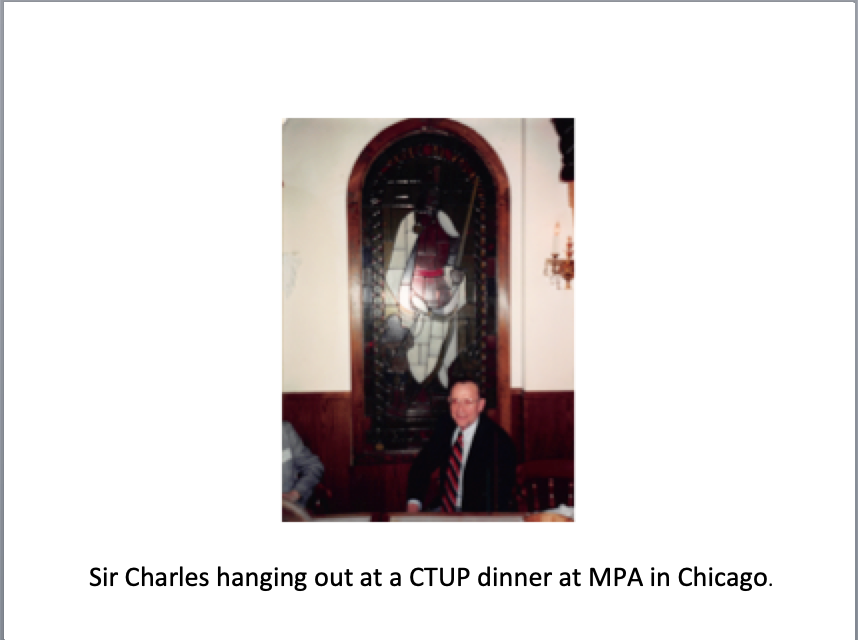 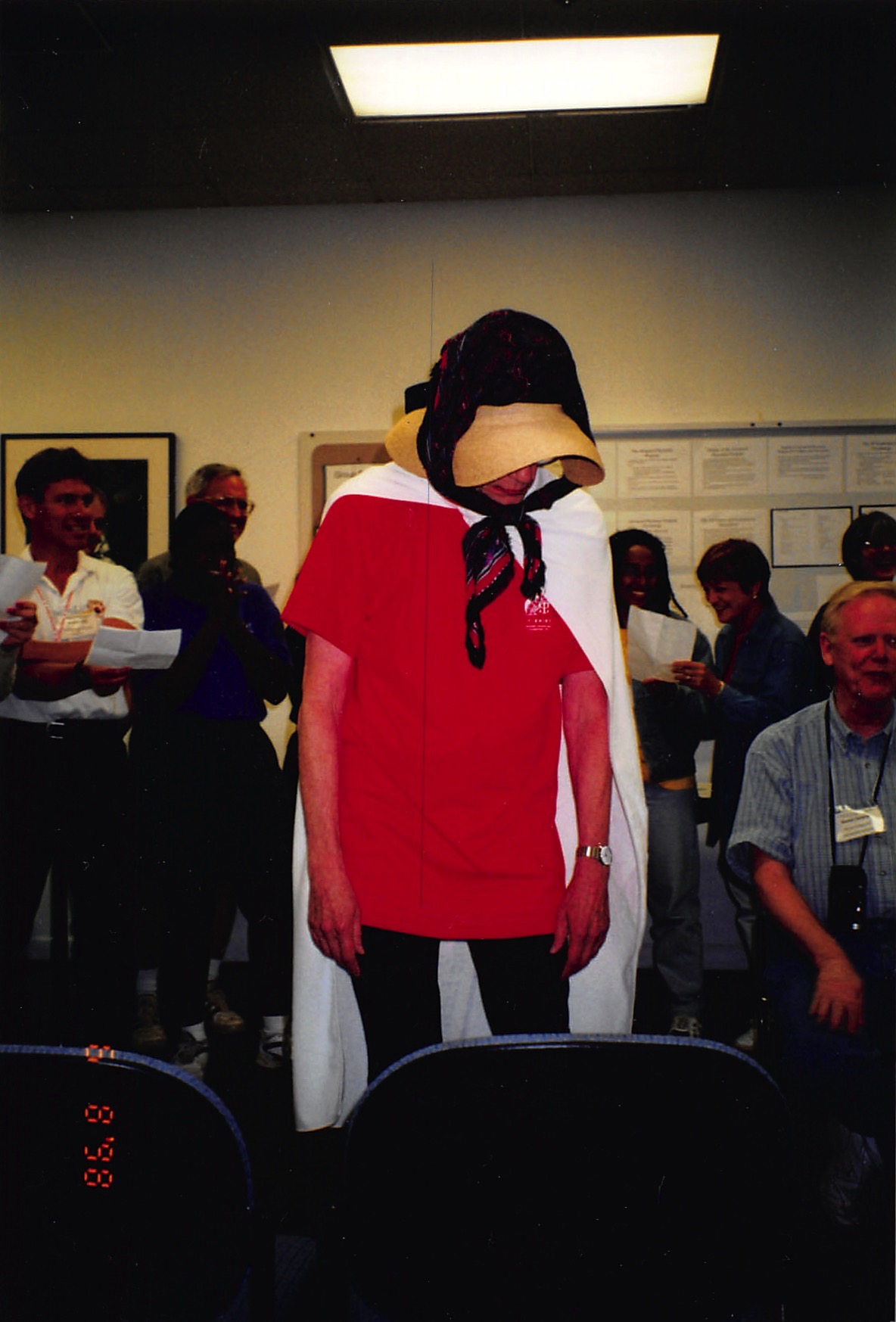 Dynamite Lady
At Advanced 
Placement
Closing Night
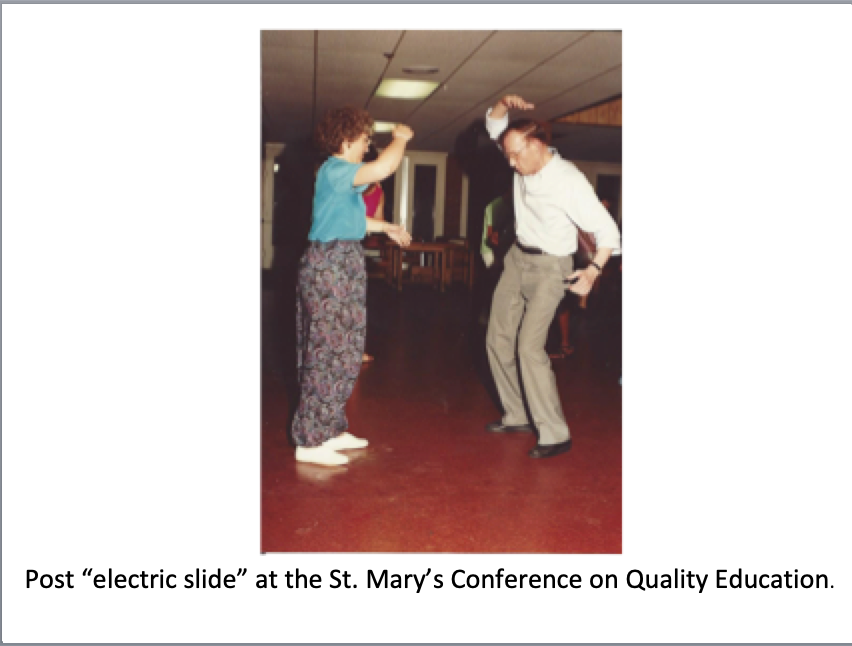 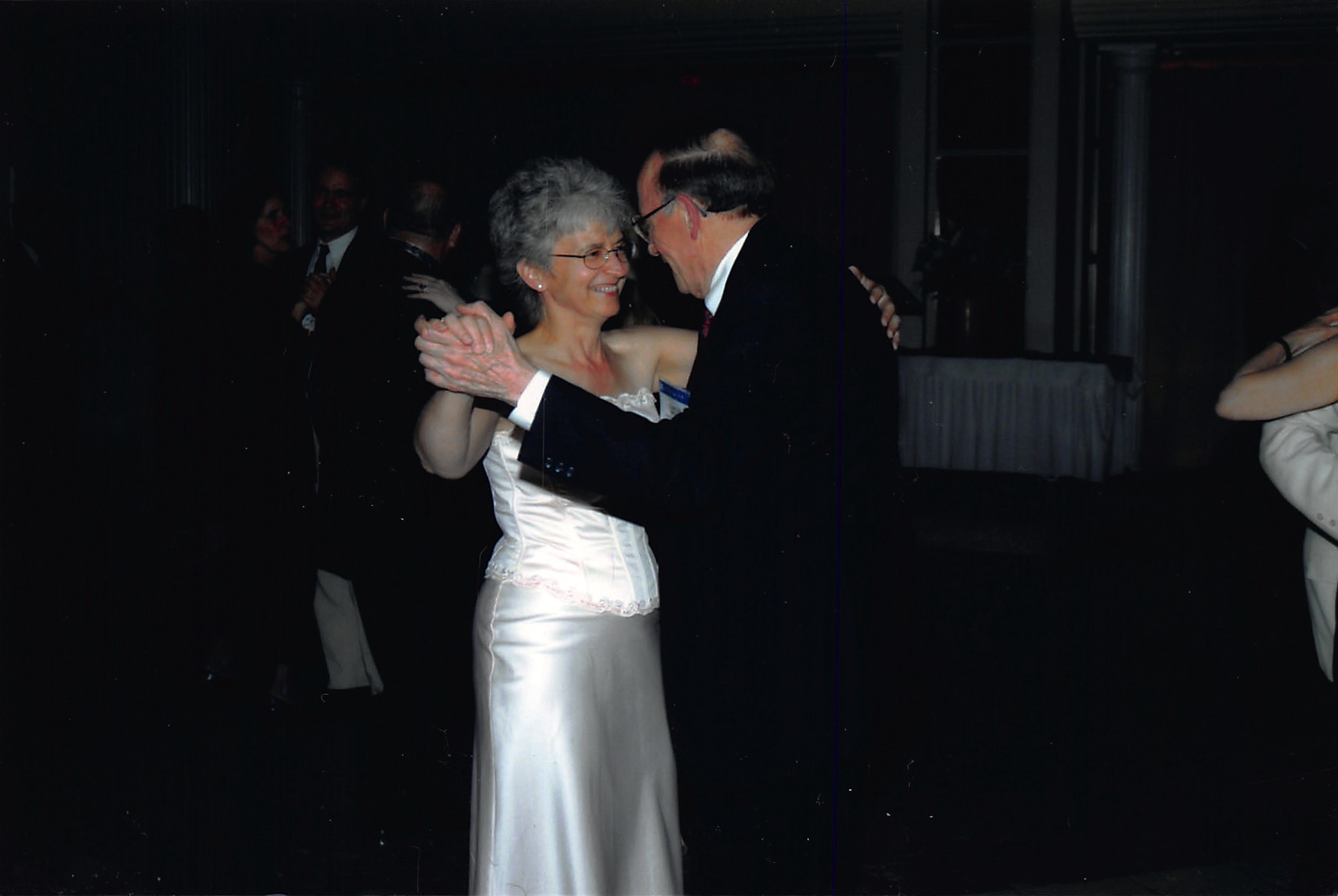 On firmer ground at APF Celebration
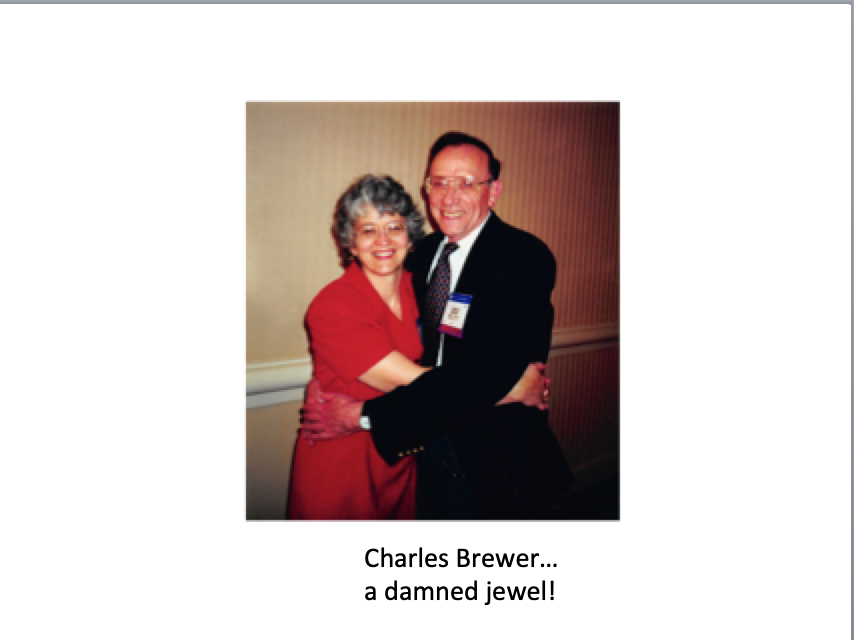 Closing tribute
https://www.youtube.com/watch?v=o7WusIhoits&t=41s
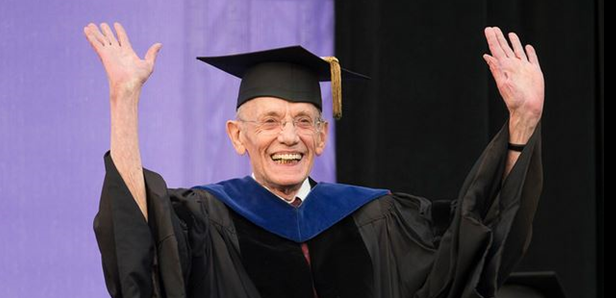 FAREWELL, CHARLES…
THANKS TO
Stephanie Foley
Furman Psychology Department “Seniors”
Brian Halonen
Opening Music: Finghin Collins, pianist;         	  		       Erik Satie’s Gymnopedie #1
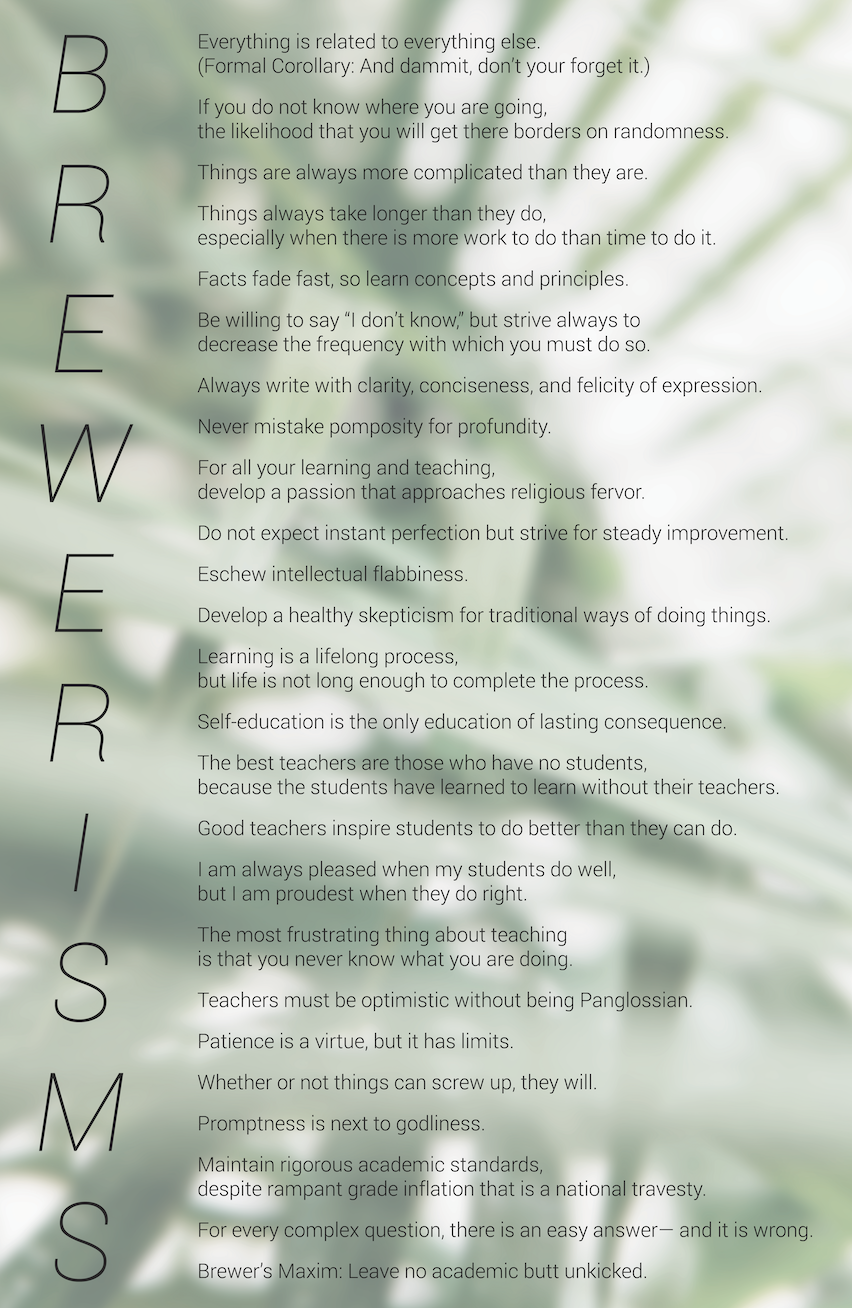 Get your copy ofBrewerismsbyhttp://teachpsych.org/resources/Documents/Brewerims%20Left.jpg